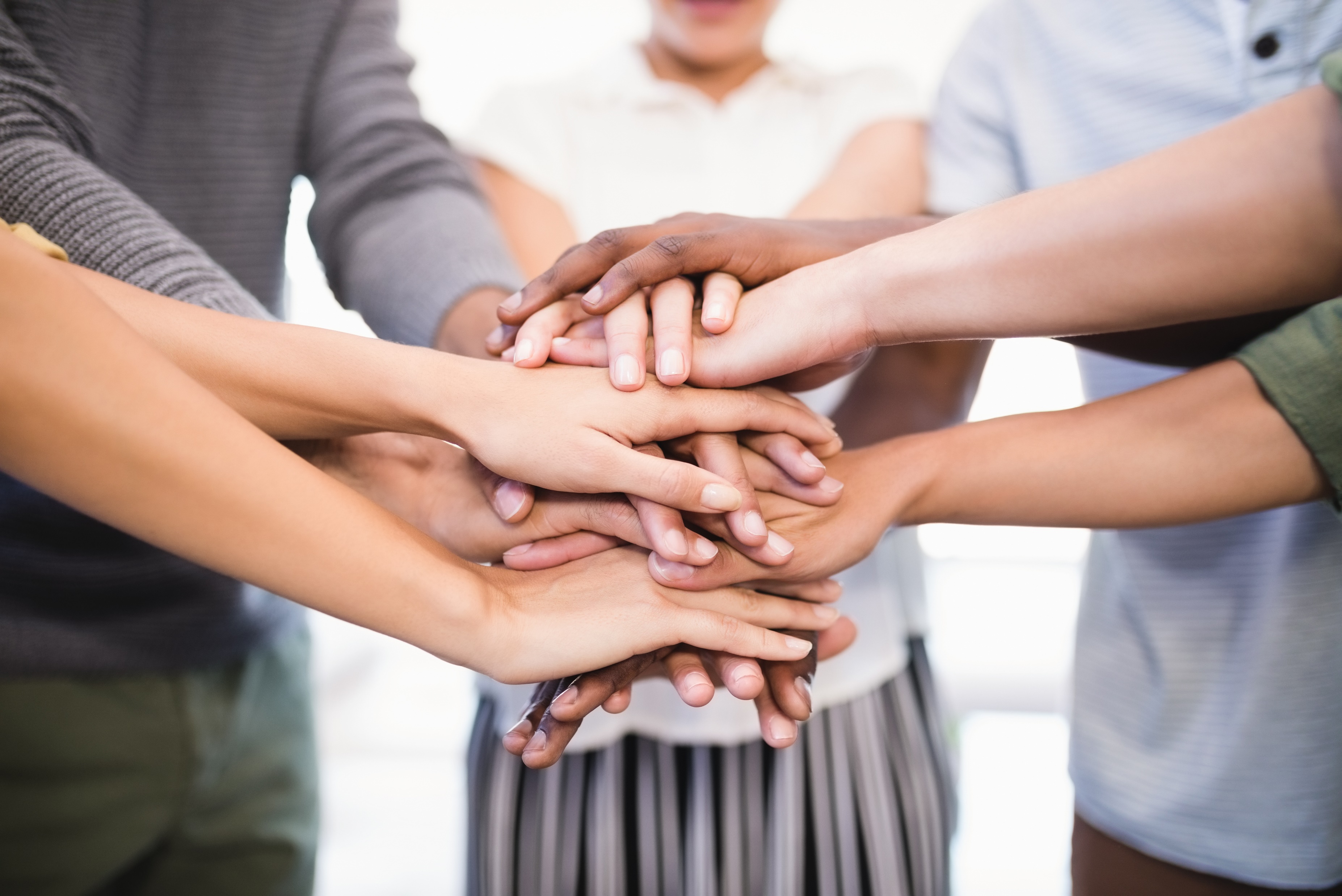 TITLE SLIDE: TSDS ODS 3.x Project Updates
TSDS ODS 3.x PROJECT UPDATESFOR ESC CHAMPIONS
August 3, 2022
SESSION AGENDA
PROJECT UPDATE 
Purpose & Project Extension
PROJECT TIMELINE 
Pilot Program & Milestones
Parallel Submission & Go-Live 
PROJECT ARCHITECTURE
Diagram & Components
ODS & Key Changes
UPCOMING EVENTS
Software Development Kit (SDK)
TSDS ODS 3.x Training
CLOSEOUT
Key Takeaways & FAQs
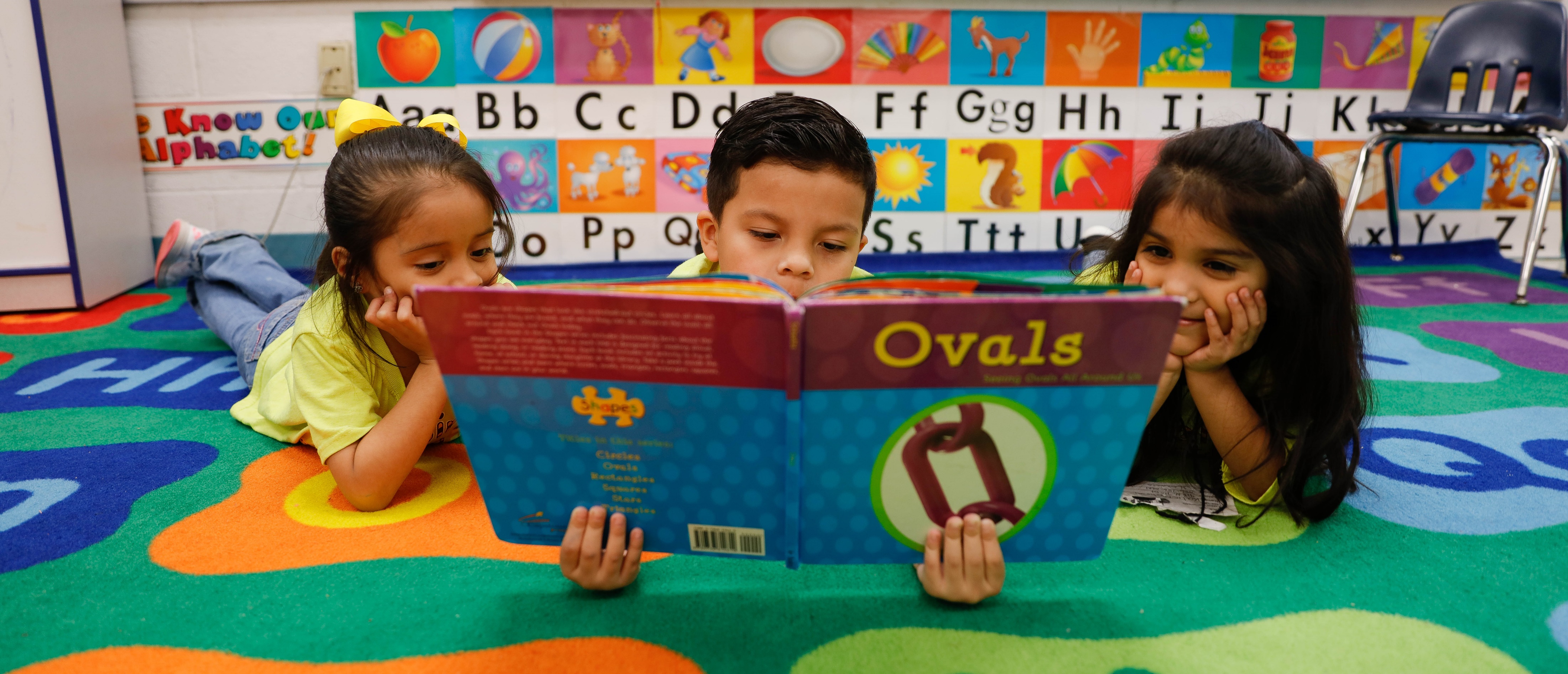 OFFICE OF INFORMATION TECHNOLOGY
Customer Relationship Management & Data Standards Department
Information Technology
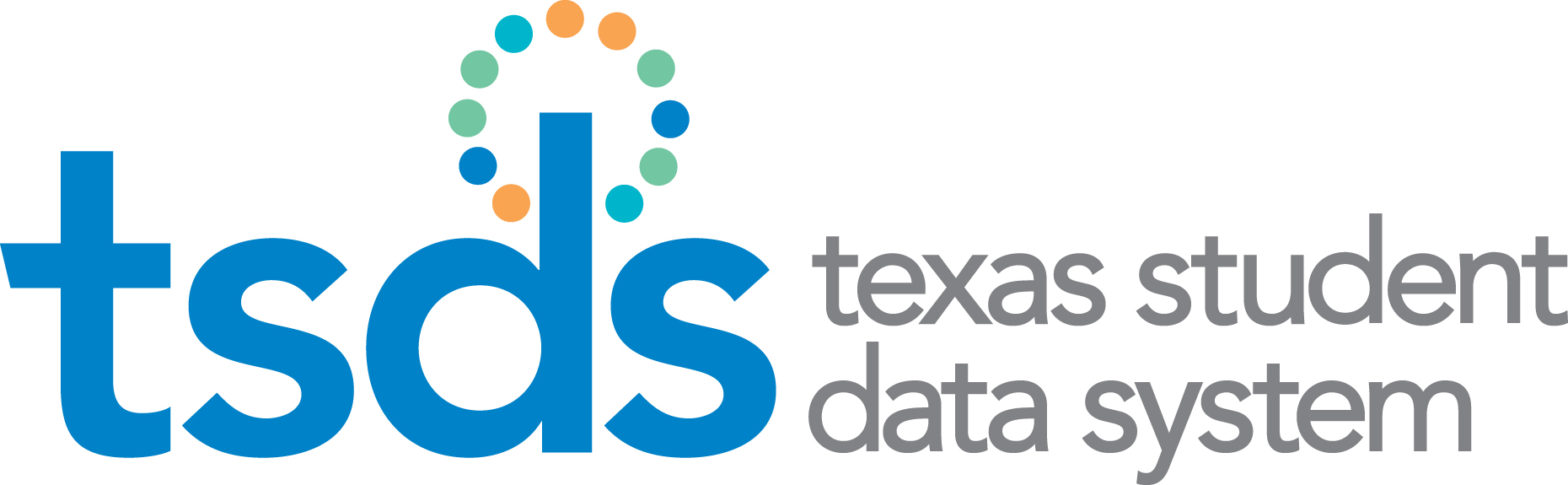 A multi-year initiative to   upgrade the Operational Data Store (ODS) and Texas Education Data Standards (TEDS) to a current version of Ed-FI.
RATIONAL & REASONING
Announced on May 18, 2022
PILOT PROGRAM
Extending provides a more comprehensive testing period for LEAs to validate their vendor product solution(s).
PROJECT TIMELINE EXTENSION
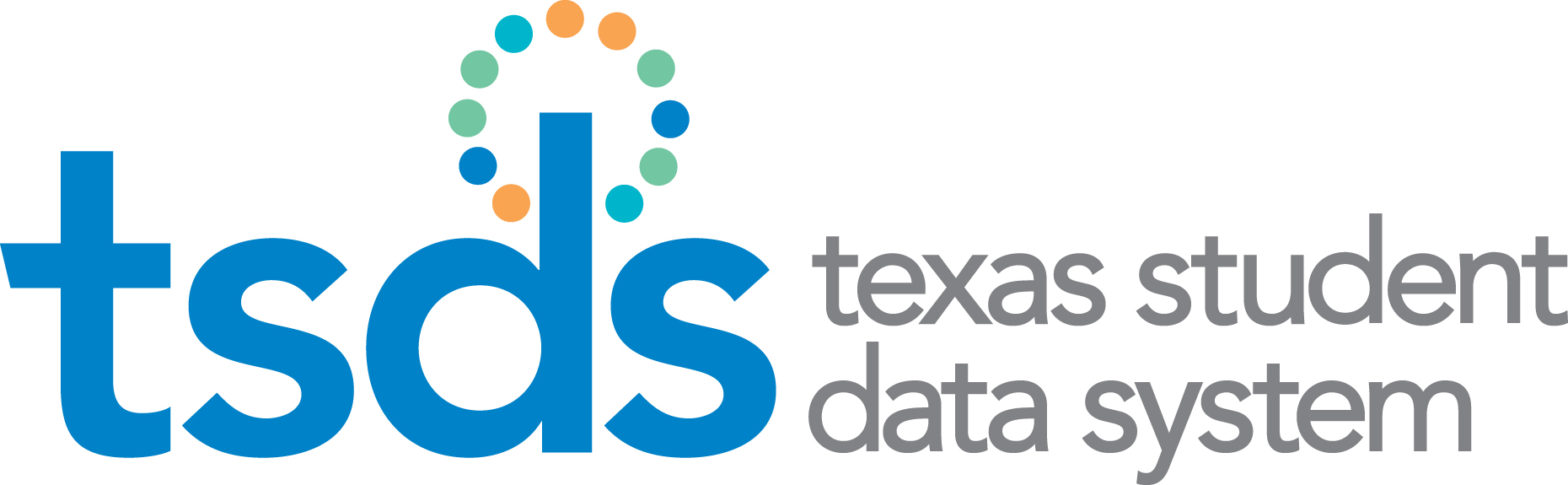 ARCHITECTURE & TECHNOLOGY
Extending allows TEA to take ownership of the architecture and in developing application(s) to meet our LEAs’ needs.
VENDOR READINESS
Extending grants vendors more time to develop their solution(s) in ensuring readiness for parallel submission.
LEA COMMUNICATIONS
Published To the Administrator Addressed (TAA) on September 30, 2021
Published To the Administrator Addressed (TAA) on May 19, 2022
PROJECT TIMELINE
September 2021 – August 2023
Optional: TSDS vendors can participate in pilot program to develop and test their product solutions. 
Optional: LEAs can partner with their vendors to conduct end-to-end testing in preparation to parallel submission. 

August 2023 – August 2024
Required: All TSDS vendors test their product solutions.
Optional: LEAs will submit both API transactions and XML submissions and compare results to ensure vendor readiness.

August 2024 – August 2025
Required: All LEAs will submit their TSDS official data through API transactions. 
XML submissions no longer accepted for TSDS.
EXTENDED
2021-2023: PILOT PROGRAM
2021-2022: Cohort of six (6) vendors conducted initial vetting of the integration and data out phases. 
Software Development Kit (SDK) was provided to all vendors. 

2022-2023: Pilot program will continue for any interested vendor.
LEAs and ESCs will begin End-to-End testing starting in January 2023.
Extended into 2022-2023
January - August 2023
September 2022: Online form available for LEAs to submit their interest in the pilot program.
PILOT PROGRAM: KEY MILESTONES
JULY 2023
LEA Analysis & Feedback
 Training & Resource Updates
JANUARY 2023
Parallel Environment
PEIMS Fall, Class Roster, Child Find
SEPTEMBER 2022 
2022-2023 SDK Released 
CET Training (ODS 3.x)
OCTOBER 2022
New User Training
LATE WINTER 2023
Initial LEA/ESC Training
RESOURCES
ESC/LEA KICKOFF
START END-TO-END
PILOT TRAINING
STOP END-TO-END
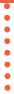 SPRING 2023
Advanced LEA/ESC Training 
Continuous & On-Demand
AUGUST 2022
TEDS Post-Addendum
Pilot Vendors Cohort
DECEMBER 2022
System Configuration
Guidance & Process for Testing
2023-2024: PARALLEL SUBMISSION
REQUIRED For All Vendors
OPTIONAL For LEAs & ESCs

LEAs will compare XML data against API transactions through TSDS reports and validations. 
All TSDS submissions are expected to be compared by the     submission due dates. 
XML will be used for                  official TSDS reporting.
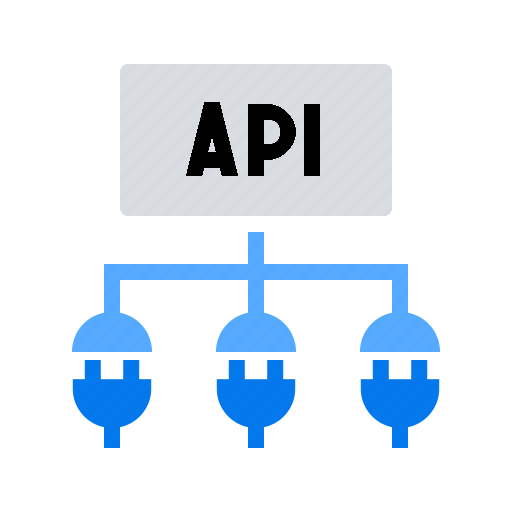 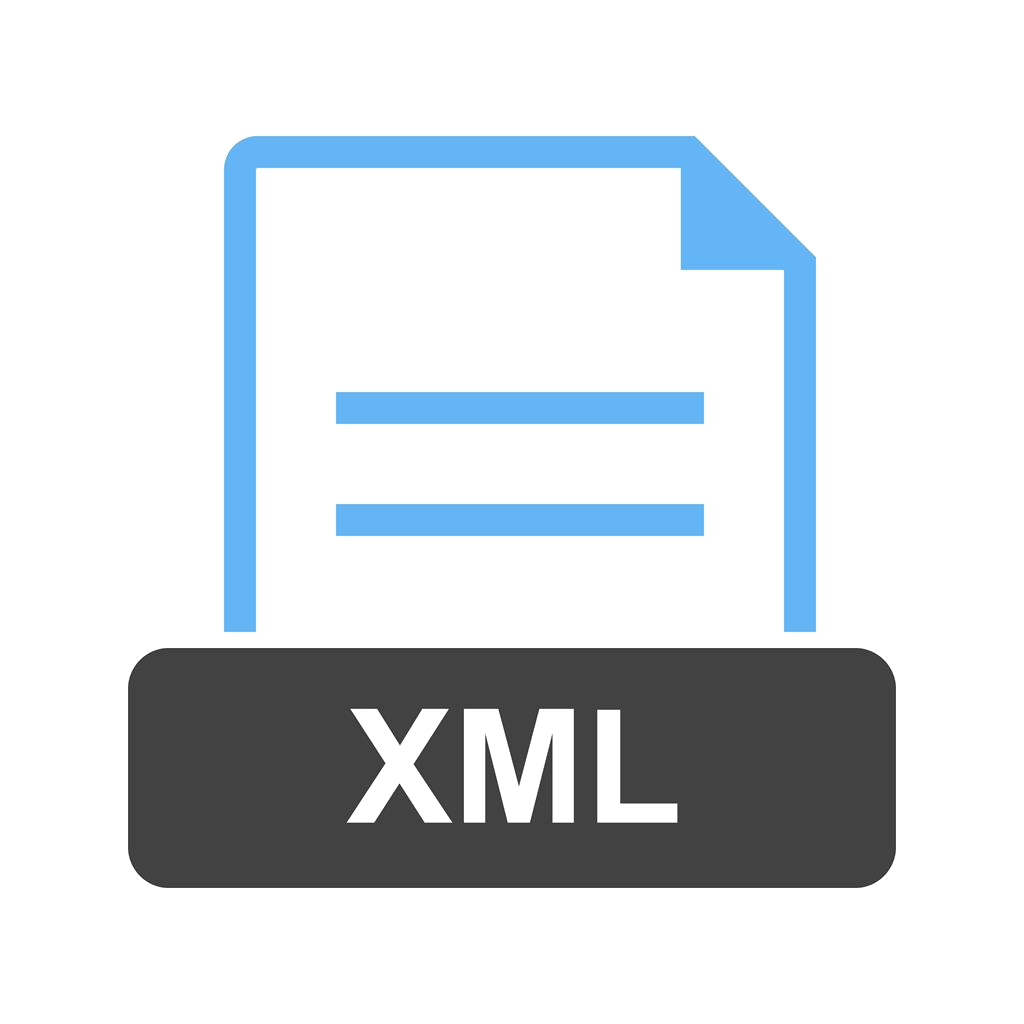 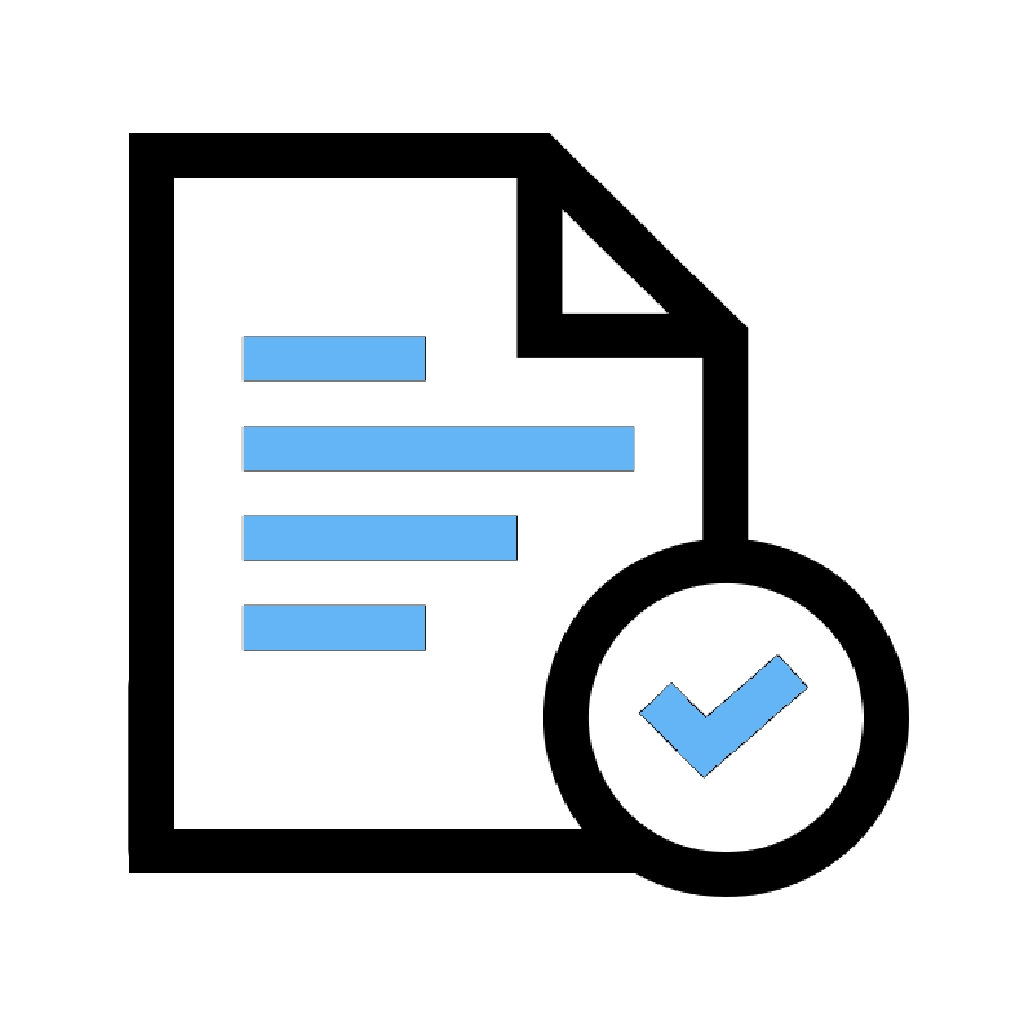 LEAs will be nominated, selected, and approved to participate 
in the parallel submission. Recommending 250+ LEAs.
2024-2025: GO-LIVE
REQUIRED For All Vendors
REQUIRED For All LEAs & ESCs

Only API transactions will be accepted for TSDS.
XML data loads will not be available or permitted.
All ESCs will be trained and ready to support their LEAs.
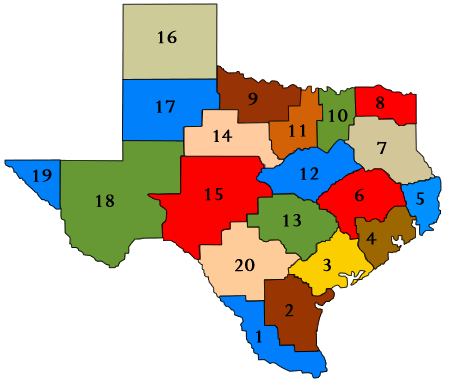 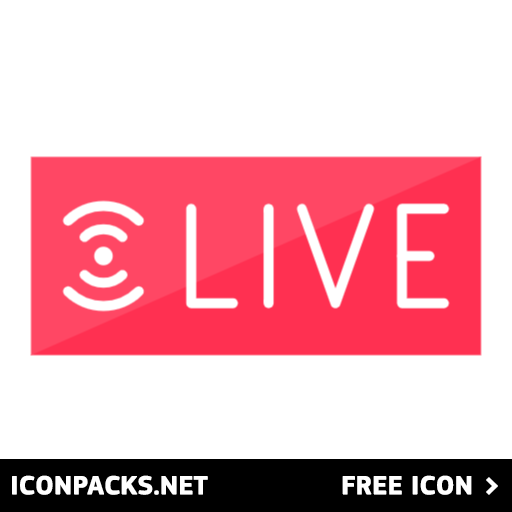 UPDATED ARCHITECTURE
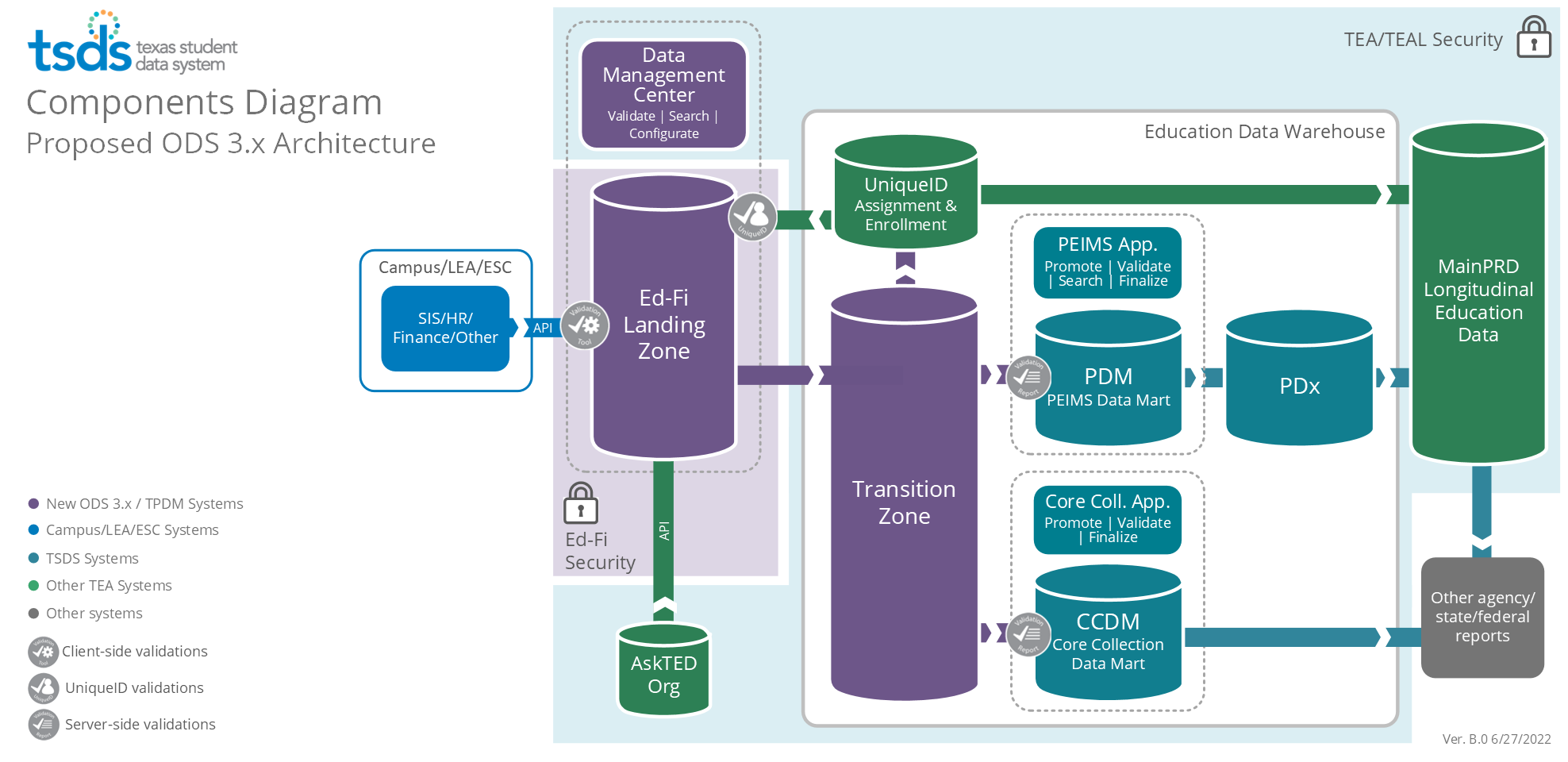 UPDATED ARCHITECTURE
Data
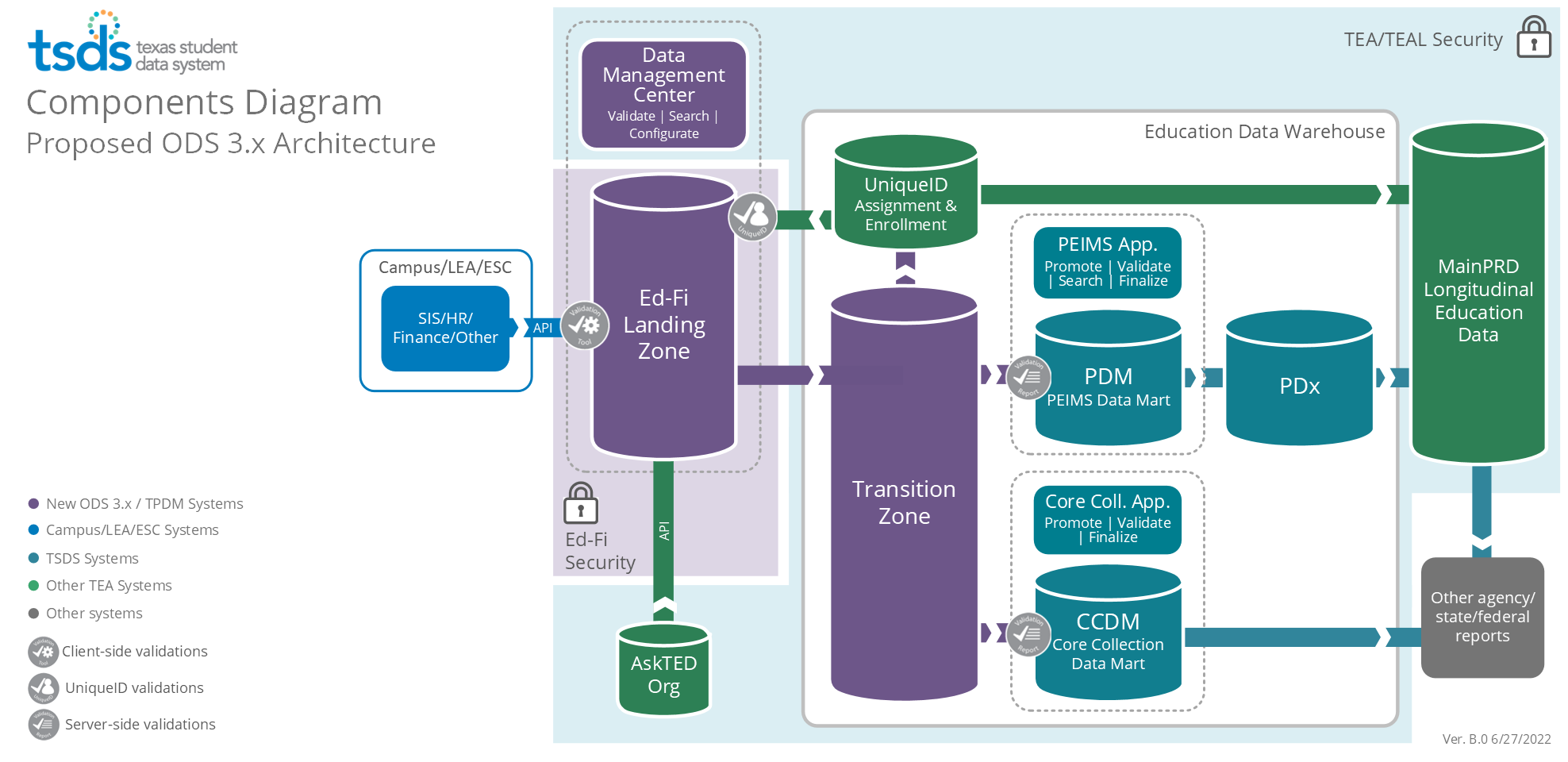 Landing Zone

Each LEA will be provided a local Ed-Fi Operational Data Store (ODS).

Source system vendors will publish data via API transactions at near real-time.
UPDATED ARCHITECTURE
Application 

LEAs will be able to view data loads and run validations on local ODS data.
Data
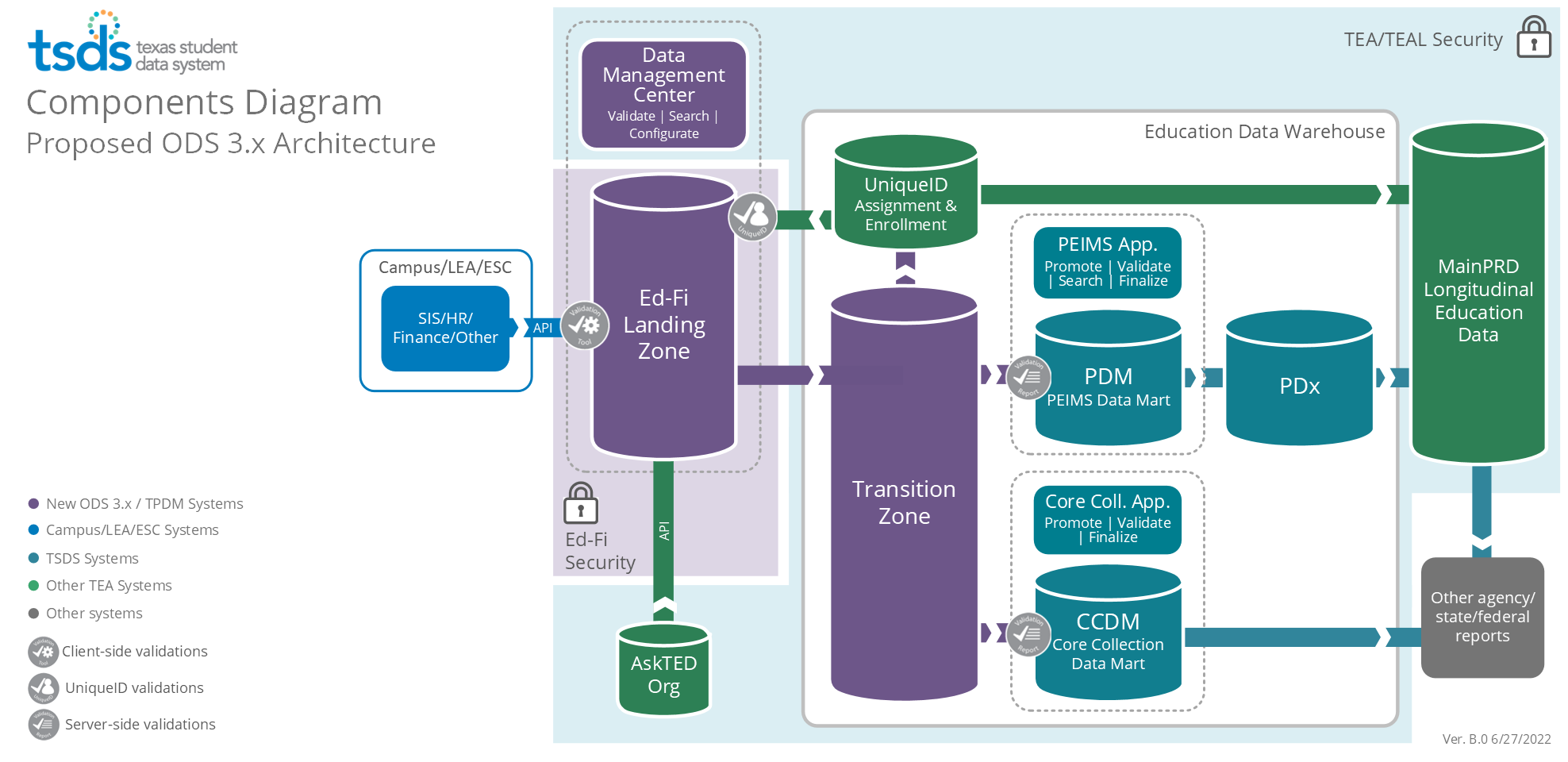 UPDATED ARCHITECTURE
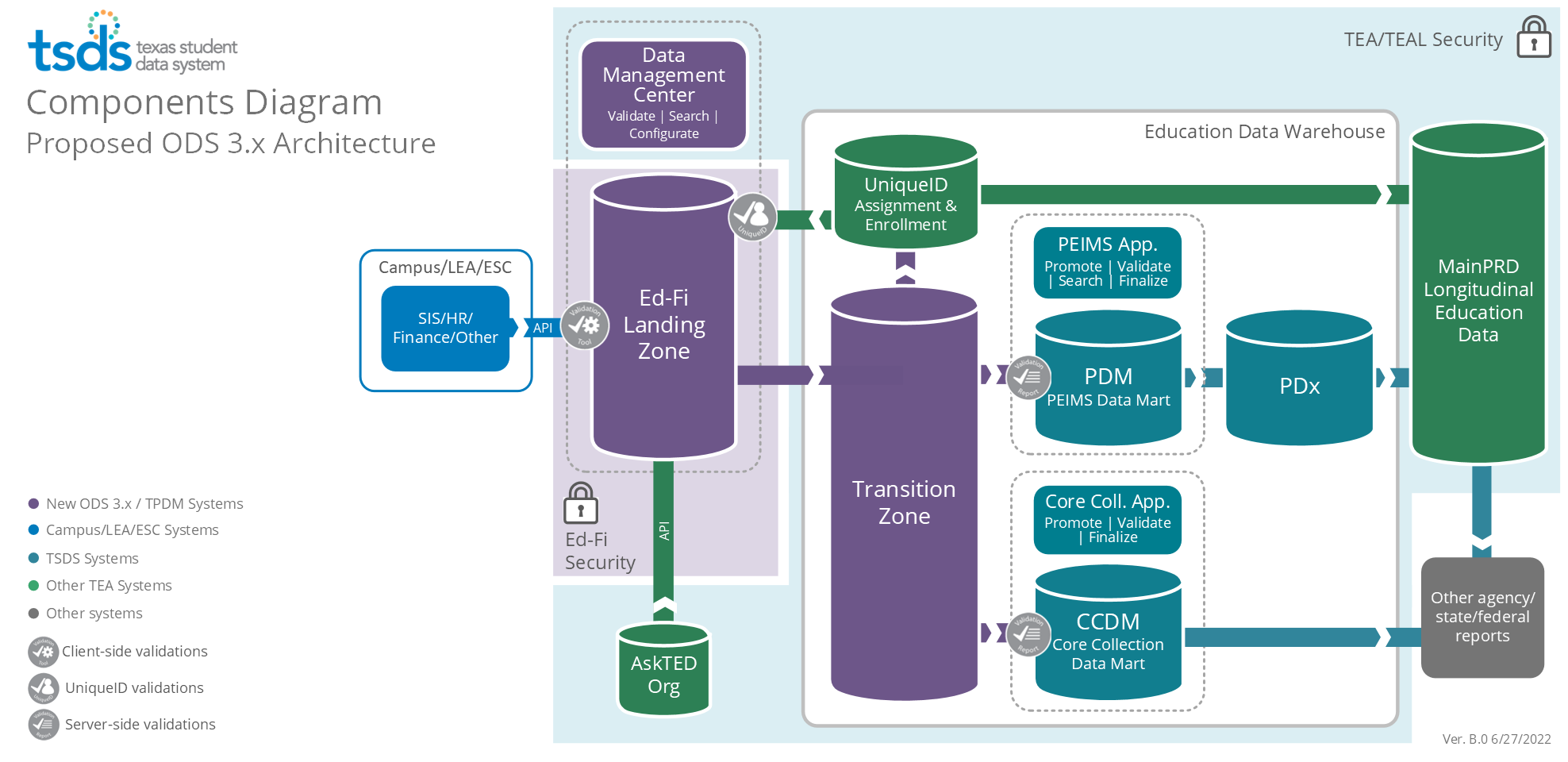 Data
Transition Zone

TEA will automatically retrieve data from the Landing Zone.

Data will be filtered to ensure only TSDS mandated data is loaded to the Transition Zone.

LEAs will promote and complete submissions as they do now.
OPERATIONAL DATA STORE (ODS)
KEY CHANGES TO DATA COLLECTION
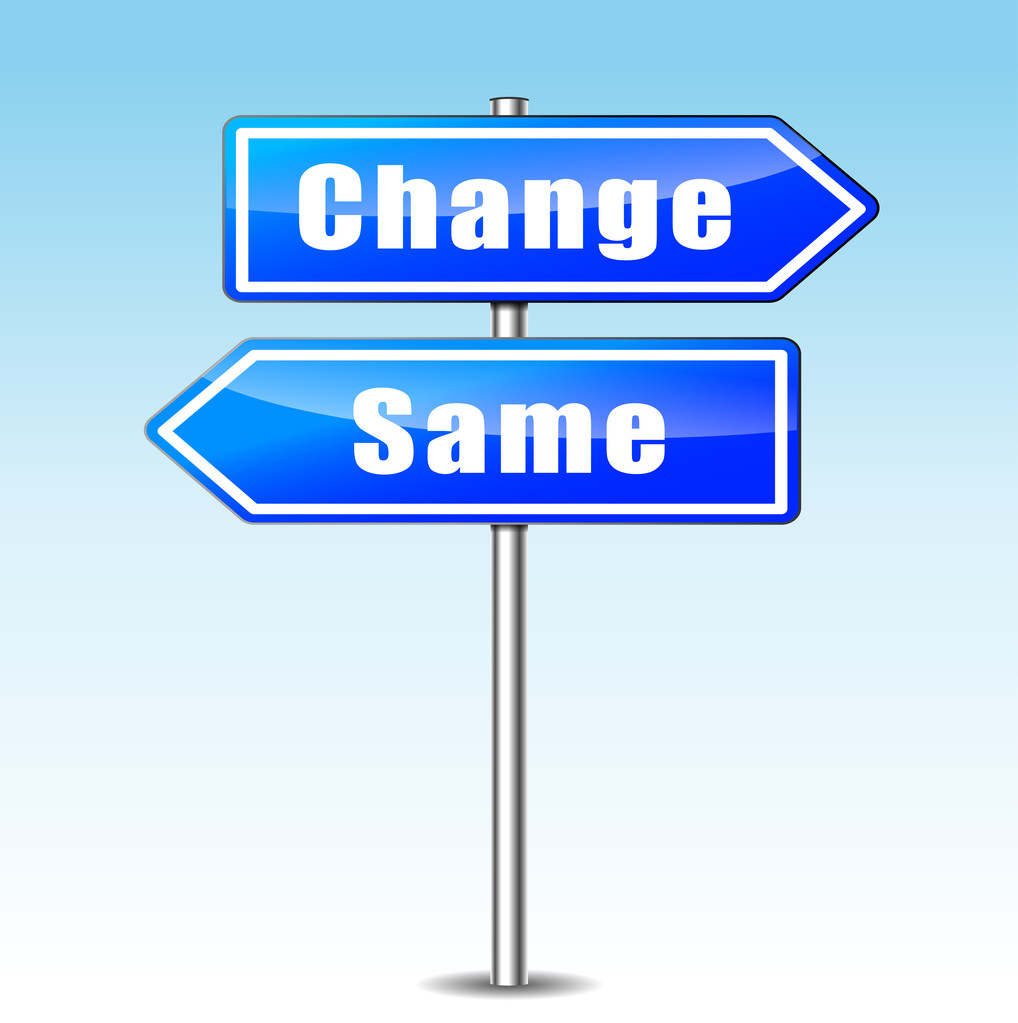 WHAT IS REMAINING THE SAME?
All processes that occur from the Transition Zone (ODS) to the data mart will remain as-is.
Reports and business rule validations will remain in downstream TSDS applications.
TEAL will continue to be utilized for authentication. 
Unique ID application will continue to be utilized for assignment for staff and students.
TSDS Web-Enabled Data Standards (TWEDS) will continue to be utilized to provide specifications and guidance.
SOFTWARE DEVELOPMENT KIT (SDK)
TSDS ODS 3.x TRAINING
New User Training 
October 3-14, 2022 

Includes ODS 3.x training from September
TSDS ODS 3.x  Overview Training
September 7, 13 & 20, 2022

For currently certified Champions
Pilot Program Kickoff 
December 2022 (tentative)

Guidance & process for End-to-End testing
Pilot Program Trainings
Winter 2023 – Spring 2023

Continuous & on-demand training for ESCs & LEAs
KEY TAKEAWAYS
FUTURE COMMUNICATIONS

TEA will begin to utilize the Field Coordination Network webinars for timely topics on the TSDS ODS 3.x project. 

TEA will resume dedicated vendor coordination and support in September 2022.

TEA will provide more in-depth project updates, guidance, and information during the Spring TSDS ESC training.
FREQUENTLY ASKED QUESTIONS
How can interested LEAs participate in the pilot program? 

TEA will be providing an online form in September 2022 for interested LEAs to fill out the necessary information for nomination. ESCs are encouraged to solicit interest and capture any initial information in the meantime. 

Throughout Fall 2022, TEA will be coordinating with the source system vendors of nominated LEAs to determine product readiness and their ability to support partner LEAs. Any LEA accepted to the pilot program will be able to begin end-to-end testing as early as January 2023 but may start later at their convenience through July 2023. 

TEA will be reaching out to those ESCs and/or LEAs who have previously provided interest in the pilot program during the 2021-2022 school year.
FREQUENTLY ASKED QUESTIONS
How many LEAs can participate in the pilot program?

This will be based upon several factors, including the number of nominations received, vendor readiness and capability, and regional considerations. 

TEA encourages all interested LEAs to submit a nomination with the necessary information for consideration.
FREQUENTLY ASKED QUESTIONS
How will ESC Champions be informed of LEAs accepted to participate in the pilot program? 

TEA will be directly communicating and coordinating with ESCs to inform them of any LEA(s) interested prior to acceptance to ensure adequate support capacity. 

ESCs will be provided the necessary training, guidance, and materials to effectively support their participating LEAs.
FREQUENTLY ASKED QUESTIONS
Will ESCs be able to participate in the pilot program?

Beyond supporting LEAs accepted to the pilot program, ESCs may be able to join the pilot program to develop and test any solution(s) in terms of submitting their PEIMS Fall data. 

Their acceptance will be determined on a case-by-case basis and more information will be provided through the Field Coordination Network. 

Please contact TSDSDeployment@tea.texas.gov with any questions.
FREQUENTLY ASKED QUESTIONS
When will the TSDS Training Advisory Group (TTAG) resume the review and feedback on TSDS ODS 3.x training materials?

These efforts have been postponed with the extension of the pilot program. The TTAG review is tentatively scheduled to resume in Spring 2023. 

Please contact TSDS_Training@tea.texas.gov with any questions.
QUESTIONS